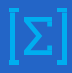 МАТЕМАТИКА
6
КЛАСС
ТЕМА:
Разложение натуральных чисел на простые множители.
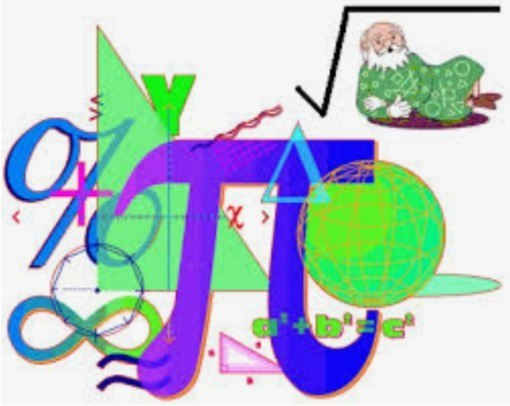 Проверка самостоятельной работы
96. Найдите наибольшее: 
1) двузначное число; 2) трёхзначное простое число.
1) Наибольшее двузначное простое число. Ответ: 97
2) Наибольшее трёхзначное простое число. Ответ: 997
99. Какие из чисел 19, 28, 31, 45, 53, 59, 81, 89, 104 и 156 простые, а какие составные?
Простые: 19, 31, 53, 59, 89
Составные: 28, 45, 81, 104, 156
Проверка самостоятельной работы
100. Найдите все простые решения двойных неравенств:
1 ) 10 < х < 18;      2) 27 < у < 37;    3) 23 ≤ у < 34.
Ответ: 
1) 10 < х < 18;  11, 13, 17
2) 27 < у < 37;  29, 31
3) 23 ≤ у < 34;  23, 29, 31
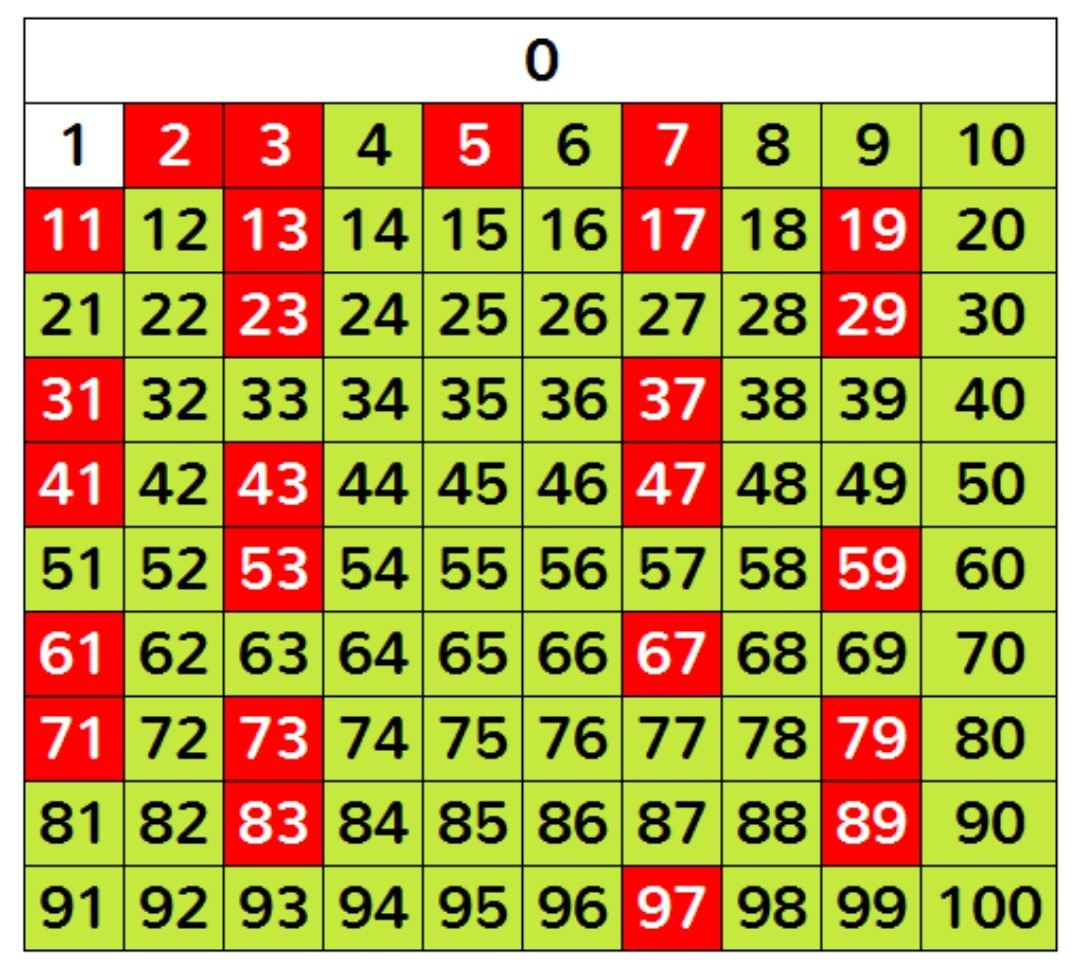 Разложение натуральных чисел на простые множители.
8 ∙ 9 = 72
Множитель
Произведение
Множитель
Разложение натурального числа на простые множители – это представление его в виде произведения простых множителей.
8 ∙ 9 = 2 ∙ 2 ∙ 2 ∙ 3 ∙ 3 = 72
Разложение натуральных чисел на простые множители.
Делители числа 12 – это числа 1, 2, 3, 4, 6, 12. 
Среди них 2 и 3 – простые числа. 
Они являются простыми делителями числа 12.
Если составное число представлено в виде произведения своих простых делителей, то говорят, что составное число разложено на простые множители.
Например: 12 = 2 ∙ 2 ∙ 3
Разложение натуральных чисел на простые множители.
Например:
35 = 5 ∙ 7, 
48 = 6 ∙ 8 = 2 ∙ 3 ∙ 2 ∙ 2 ∙ 2 = 2 ∙ 2 ∙ 2 ∙ 2 ∙ 3 
63 = 7 ∙ 9 = 7 ∙ 3 ∙ 3 = 3 ∙ 3 ∙ 7
75 = 25 ∙ 3 = 5 ∙ 5 ∙ 3 = 3 ∙ 5 ∙ 5
Разложение натуральных чисел на простые множители.
ARALASHMAGA OID MASALALAR
Разложить натуральное число на простые множители можно следующим способом.
Пример. Число 315 разложить на простые множители.
315  3
105  3
  35  5
    7  7
    1
315 : 3 = 105
105 : 3 = 35
35 : 5 = 7
7 : 7 = 1
315 = 3 ∙ 3 ∙ 5 ∙ 7 
           или
315 = 3² ∙ 5 ∙ 7
Решение задач
ARALASHMAGA OID MASALALAR
103. Какие из чисел 63, 71, 85, 101, 127, 160, 181, 204  простые, а какие составные? Разложите составные числа на простые множители.
Простые числа: 71, 101, 127, 181.
2
  80   2
  40   2
  20   2
  10   2
   5    5
   1
63 = 3 ∙ 3 ∙ 7
85 = 5 ∙ 17
160 = 2 ∙ 2 ∙ 2 ∙ 2 ∙ 2 ∙ 5
204 = 2 ∙ 2 ∙ 3 ∙ 17
Составные 63, 85, 160, 204.
63    3
21    3
  7    7
  1
85    5
17   17
  1
204   2
102   2
  51   3
  17  17
    1
Решение задач
104. Какими простыми числами нужно заменить звёздочки (*):
           1) 225 = 3 ∙ 3 ∙ * ∙ 5;              2) 210 = * ∙ 3 ∙ 5 ∙ 7
225 = 3 ∙ 3 ∙ * ∙ 5;
225   3
  75   3
  25   5
    5   5
    1
2) 210 = * ∙ 3 ∙ 5 ∙ 7;
210   2
105   3
  35   5
    7   7
    1
Решение задач
3) 308 = 2 ∙ * ∙ 7 ∙ 11;
308   2
154   2
  77   7
  11   11
    1
4) 330 = * ∙ 3 ∙ 5 ∙ 11
330   2 
165   3
  55   5
  11  11
    1
Решение задач
ARALASHMAGA OID MASALALAR
105. Найдите частное от деления  a на b, если: 
 а = 2 ∙ 2 ∙ 3 ∙ 5 ∙ 5 ∙ 7,        b = 2 ∙ 2 ∙ 3 ∙ 5 
 а  = 2 ∙ 3 ∙ 3 ∙ 5 ∙ 7 ∙ 7 ,       b = 490
1) а : b,    2 ∙ 2 ∙ 3 ∙ 5 ∙ 5 ∙ 7     а : b = 5 ∙ 7 = 35
                 2 ∙ 2 ∙ 3 ∙ 5
2) 490  2
    245  5
      49  7
        7  7
        1
490 = 2 ∙ 5 ∙ 7 ∙ 7
а : b,    2 ∙ 3 ∙ 3 ∙ 5 ∙ 7 ∙ 7
                 2 ∙ 5 ∙ 7 ∙ 7 
а : b = 3 ∙ 3 = 9
Решение задач
107. 1) Найдите произведение всех простых делителей 252.
        2) Найдите сумму всех простых делителей числа 374.
1) 252  2
    126  2
      63  3
      21  3
        7  7
        1
2) 374  2
    187  187
      1
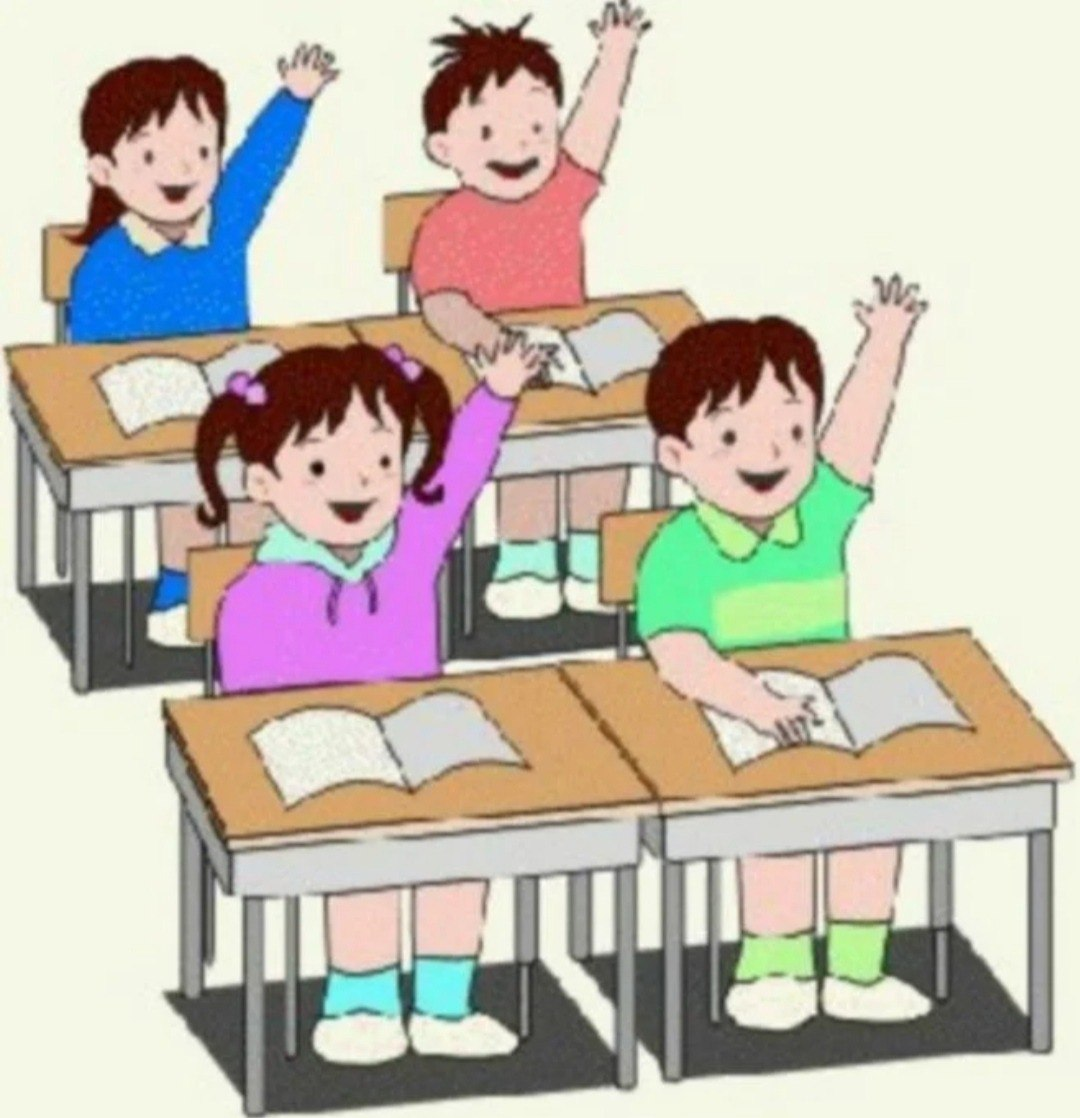 2  + 187 = 189
252 = 2 ∙ 2 ∙ 3 ∙ 3 ∙ 7
Задания
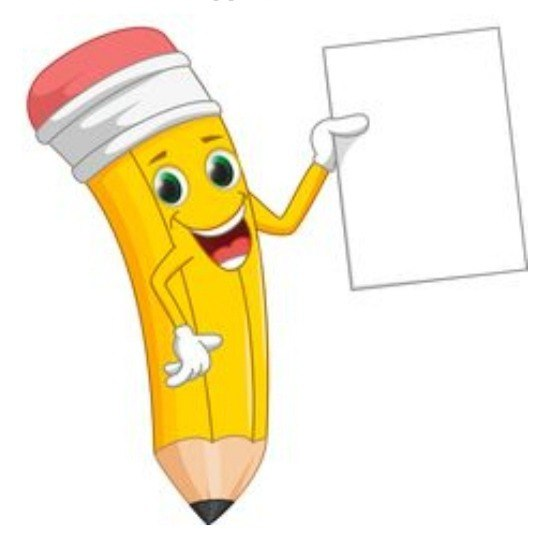 Решить задачи 
на странице 21  
№ 115, № 116, № 117.